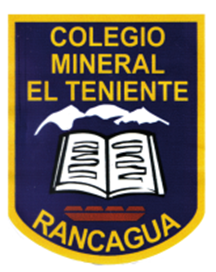 RECONOCIENDO MIS FORTALEZAS